LA GESTIONE DEI TRIBUTI LOCALI COME COLONNAPORTANTE DELLA TENUTA ECONOMICO-FINANZIARIA DEICOMUNIGiornata formativa in Presenza e Videoconferenza.Martedì 1° luglio 2025 - ore 09:00 – Hotel San Paolo Palace, PalermoCrisi finanziaria degli enti locali.Cause e rimediRelazione - Salvatore Pilato
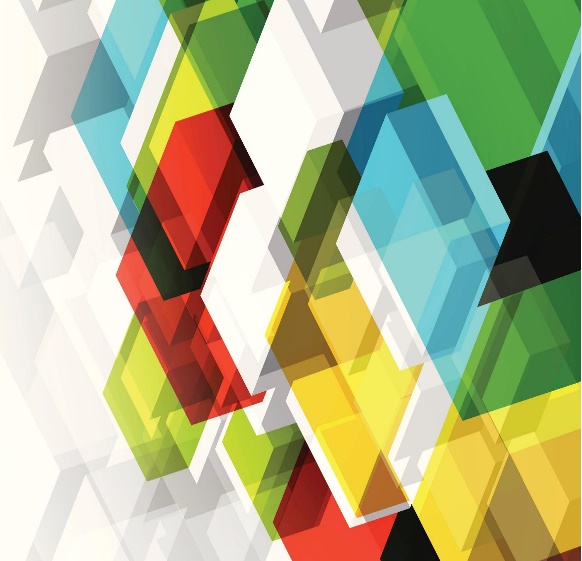 La crisi finanziaria degli EE.LL. Questioni critiche sull’efficacia dei controlli e dei rimedi
Alcune considerazioni introduttive sul ruolo della Corte dei conti e sui controlli dei bilanci degli enti locali
La riforma del Titolo V della Costituzione ha inciso sul ruolo e sull’organizzazione della Corte dei conti nell’ambito del processo di progressiva realizzazione del cd. federalismo amministrativo, che -alla luce degli avvenimenti successivi- potrebbe più propriamente definirsi di regionalismo (o autonomismo) rafforzato.
Infatti, il titolo V è stato riformato con la legge costituzionale 3/2001, al fine della piena attuazione dell'art. 5 Cost., che riconosce le autonomie locali quali enti esponenziali preesistenti alla formazione della Repubblica.
Nei tempi più recenti, la riforma della Costituzione economica approvata con la legge costituzionale 1/2012 di recepimento dei principi e dei vincoli economico-finanziari contenuti nel Fiscal Compact, a protezione dei bilanci pubblici dal rischio del disavanzo eccessivo (nuova governance economica europea), ha generato un ulteriore ed importante fase di revisione e di potenziamento delle funzioni e delle competenze attribuite alla Corte dei conti, le quali sono state definite con l’approvazione della legge 7 dicembre 2012, n. 213  .
Salvatore Pilato
2
La prevenzione finanziaria del rischio di disequilibrio nei controlli sugli enti locali
Nella definizione del quadro dei principi interpretativi da ricondurre allo sviluppo progressivo delle attività di controllo della Corte dei conti, è alquanto evidente come la nuova Costituzione economica, nel procedere al rafforzamento dei contenuti della legalità finanziaria, abbia contribuito ad innovare profondamente, la fisionomia del rapporto di ausiliarietà nei confronti delle autonomie territoriali.
Il modello cd. collaborativo, compendiato nel sistema delle leggi, rispettivamente n. 131/2003 (Disposizioni per l'adeguamento dell'ordinamento della Repubblica alla legge costituzionale 18 ottobre 2001, n. 3, legge cd. La Loggia), e n. 266/2005 (Disposizioni per la formazione del bilancio annuale e pluriennale dello Stato – legge finanziaria 2006), è stato completato, emendato ed integrato, dalla legge n. 213/12 con l’attribuzione alla Corte dei conti di nuove competenze.
Salvatore Pilato
3
La prevenzione finanziaria del rischio di disequilibrio nei controlli sugli enti locali
il sistema dei controlli sulla finanza pubblica è adesso orientato al conseguimento di utilità multifunzionali, e di utilità aggiuntive, poiché il modello incentrato sulle -sole ed esclusive- misure correttive e collaborative, è stato ampliato per recepire anche effetti interdittivi e sanzionatori.
Il completamento dei percorsi di riflessione sulla riforma dell’assetto dei controlli introdotta con il decreto legge n. 174/2012 cit., consente di individuare il processo di trasformazione normativa e giurisprudenziale dei controlli sulle autonomie territoriali, dal sistema dei controlli di regolarità e legittimità contabile (legge n. 266/2005), ai controlli sugli equilibri di bilancio (decreto legge n. 174/2012), i quali assumono carattere “preventivo” in senso lato, e si ricongiungono naturalmente ai criteri di efficienza e di economicità, che costituiscono i parametri costanti di riferimento, per l’effettività delle garanzie di legalità finanziaria e di buon andamento amministrativo.
Salvatore Pilato
4
La prevenzione finanziaria ed il principio di gradualità nel sistema dei controlli finanziari sul bilancio dell’ente locale
Nella individuazione della funzione di prevenzione finanziaria sugli squilibri di bilancio è utile individuare la dinamica graduale e progressiva degli effetti prodotti dal controllo della Sezione regionale della Corte dei conti, laddove la deliberazione con efficacia sollecitatoria d’interventi migliorativi degli esiti della gestione annuale (es. invito ad incrementare la riscossione) abbia il suo seguìto in una deliberazione ad effetti cogenti, nella quale è richiesta l’adozione di misure correttive nel termine di sessanta giorni (art. 148 bis Tuel), con l’eventuale cumulo degli effetti inibitori/impeditivi del “blocco della spesa” (art. 188 Tuel).  
Peraltro, gli effetti cogenti dei controlli si possono verificare anche in caso di mancata approvazione del PRFP e di mancata osservanza delle misure correttive indicate nel PRFP, una volta approvato (artt. 243 ss. Tuel), per il conseguente obbligo del dissesto.
Nella prevenzione finanziaria degli stati di disequilibrio, i controlli della Corte dei conti operano con criteri selettivi e di priorità, sulla base di indicatori di riferimento, relativi ai profili critici di maggiore potenziale impatto sugli equilibri di bilancio, differenziando gli enti per dimensione finanziaria e per dimensione demografica
Salvatore Pilato
5
Il metodo predittivo e gli indicatori di criticità finanziaria
Al fine della preliminare operazione di campionamento degli enti prioritari, classificati per indici di criticità finanziaria, sono utilizzati i dati informativi estrapolati soprattutto con riferimento ai questionari trasmessi dall’organo di revisione ed alle risultanze disponibili in BDAP, per i profili inerenti: il ripiano del disavanzo, l’anticipazione di tesoreria, la giacenza di cassa, i debiti fuori bilancio, il contenzioso, il FCDE, la riscossione, le società partecipate.
Inoltre, nell’ambito dei controlli finanziari vengono in rilievo le risultanze dei referti sulla regolarità della gestione e sull’efficacia e sull’adeguatezza del sistema dei controlli interni trasmessi dai comuni con popolazione superiore ai 15.000 abitanti, ai sensi dell’art. 148 TUEL, così come sostituito dall’art. 3, comma 1, lett. e) del D.L. n. 174/2012 
La metodologia della prevenzione finanziaria si informa ai principi del sistema integrato dei controlli, al fine di fare confluire nella medesima attività tutti i dati economico-finanziari rilevanti, compresi quelli derivanti da altre attività di controllo previste dall’ordinamento contabile degli enti locali, realizzandosi in tal modo la concentrazione delle informazioni, delle verifiche e delle valutazioni riferibili alla medesima gestione di bilancio.
Salvatore Pilato
6
Armonizzazione contabile- Riscossione- FCDE
Nelle attività di controllo finanziario assume fondamentale rilevanza il tema dell’applicazione dei principi posti dall’armonizzazione contabile (D.lgs. 118/2011 e succ. agg.) a garanzia dell’equilibrio dei bilanci, tenendo conto delle tensioni finanziarie generate dalla fragilità economica nei diversi contesti locali. 
È necessario il monitoraggio sugli spazi finanziari acquisiti, affinchè i medesimi siano effettivamente destinati all’incremento della spesa di investimento, prevenendo gestioni in violazione del divieto d’indebitamento a copertura di spese correnti (v. art. 119 Cost.).
In tale contesto, particolare attenzione meritano le componenti di bilancio suscettibili di manipolazione e/o di opacità documentale, come l’avanzo di amministrazione o il fondo pluriennale vincolato, ed ogni altro istituto contabile che possa rischiare di produrre effetti espansivi della capacità di spesa a detrimento degli equilibri di parte corrente o che sia suscettivo di provocare, nel tempo, pericolosi squilibri di cassa prodromici del dissesto.
Nell’applicazione dei principi d’armonizzazione contabile è fondamentale la relazione di corrispondenza finanziaria tra i residui attivi che compongono il risultato d’amministrazione (i quali comprendono i crediti tributari) e l’accantonamento nel FCDE (Fondo crediti dubbia esigibilità).
Salvatore Pilato
7
La crisi finanziaria degli enti locali. L’analisi delle cause per tipologie e categorie. La rilevanza della riscossione
Nella prevenzione finanziaria degli stati di disequilibrio rilevano diverse emergenze conseguenziali ai controlli sollecitatori di misure correttive (art. 148 bis Tuel), tra le quali si annovera la costante sopravvenienza di piani di riequilibrio finanziario pluriennale (PRFP) e di procedure di dissesto, le quali rappresentano un nodo cruciale nella organizzazione dei controlli sugli EE.LL. al fine di recuperare migliori livelli di effettività nell’intervento sulle cause strutturali delle criticità di gestione.
Nell’area del Mezzogiorno, i dati statistici disponibili evidenziano la incidenza sul territorio della Regione siciliana del maggior numero dei piani e delle procedure in questione, rispetto all’incidenza sugli altri ambiti regionali (dati nazionali al 31/12/2022: n. 202 dissesti, n. 354 PRFP; dati Regione siciliana: n. 44 PRFP, n. 48 dissesti al 31/12/2021; n. 49 PRFP tra i quali i Comuni di Palermo, Messina e la Città metropolitana di Catania, n. 55 dissesti tra i quali i Comuni di Catania, Noto, Naro, Canicattì, Caltagirone, Piazza Armerina, Taormina ed il Libero Consorzio di Siracusa al 31/12/2022; al 31.12.2023 n. 49 PRFP, n. 68 dissesti), sui quali le leggi di bilancio statale per gli anni 2022, 2023 e 2024 sono intervenute con disposizioni d’agevolazione finanziaria e procedimentale.
Salvatore Pilato
8
Le cause della crisi finanziaria
La classificazione in categorie omogenee dei fattori che determinano la crisi finanziaria, ostacolando la realizzazione dell’equilibrio di bilancio può essere traslata nelle seguenti tipologie sintomatiche della evidente criticità nella gestione amministrativa:    
- il ritardo nell’approvazione dei documenti contabili rispetto ai termini di legge; 
- la necessità di incrementare gli accantonamenti delle somme necessarie negli appositi fondi rischi, al fine di prevenire il rischio dell’ampliamento della spesa in assenza di effettive disponibilità di bilancio;
- la presenza di debiti fuori bilancio riconosciuti, oppure in attesa di riconoscimento per l’insussistenza di copertura prevista negli accantonamenti di bilancio;
- le patologie nella gestione della cassa, che rappresentano un fenomeno rilevante nel contesto della crisi della finanza locale, con particolare riferimento al ricorso alle anticipazioni di tesoreria continuative e protratte per lunghi lassi temporali e per importi consistenti; nonché con riferimento alla utilizzazione per cassa, ex art. 195 comma 2 Tuel, di fondi a destinazione vincolata, non ricostituiti al 31 dicembre;
- la incapacità strutturale nell’organizzazione e attuazione dell’attività di recupero dei crediti e della riscossione dei tributi e, in particolare, molto spesso, l’assenza di accertamenti e/o riscossioni; 
- la formazione in accumulo dei residui passivi, per l’incapacità di provvedere tempestivamente ai pagamenti con l’aumento dei costi connessi alla maturazione degli interessi legali e moratori per il ritardo nelle transazioni commerciali, con pregiudizio economico anche per le imprese, le famiglie e i consumatori locali, costretti a ricorrere al mercato del credito;
- la mancata conciliazione dei rapporti creditori e debitori tra l’Ente e gli organismi partecipati e l’assenza della doppia asseverazione nella nota informativa allegata al rendiconto da parte dei rispettivi organi di controllo;
- la carenza di personale dotato di specifiche professionalità amministrative ed economico-finanziarie e la carenza di posizioni organizzative apicali (Segretari comunali e dirigenti responsabili del servizio finanziario).
Salvatore Pilato
9
Le cause strutturali e la rilevanza strategica della riscossione
Sulla gestione di bilancio degli enti locali emergono le diffuse difficoltà di natura strutturale, riferite tanto ai Comuni di grandi dimensioni che ai Comuni di media-piccola dimensione, di procedere alla efficiente riscossione delle entrate tributarie e patrimoniali, in misura idonea e sufficiente ad assicurare l’equilibrio finanziario.
Inoltre, nel quadro attuativo del PNRR, lo svolgimento istruttorio dei controlli finanziari richiede l’acquisizione di tutti gli elementi utili a valutare la capacità amministrativa nell’attuazione della spesa d’investimento in situazioni di trasparenza nell’affidamento contrattuale e la sussistenza di un margine corrente, sufficiente ad assorbire i costi ordinari di natura aggiuntiva, gravanti sull’equilibrio di bilancio.
Con ricorrente frequenza, nell’esercizio delle attività di controllo finanziario è adottata una deliberazione metodologica e/o d’organizzazione per il monitoraggio degli inadempimenti a specifici obblighi contabili gravanti sugli EE.LL. e sugli Organi di revisione e per la riduzione dei tempi d’adempimento.
Per la soluzione delle complesse questioni strutturali connesse alle diverse tipologie d’inadempimento degli obblighi di rilevanza amministrativo-contabile è risultata utile la sottoscrizione di protocolli d’intesa, definiti in contenuti generali e programmatici, con l’ANCI e gli ordini professionali dei Revisori contabili, nei quali inserire le necessarie clausole organizzative orientate alla compliance adempimentale.
Salvatore Pilato
10
I referti sulla finanza locale
Nei referti sulla finanza locale, incentrati sulla individuazione delle principali disfunzioni generatrici dello stato di dissesto finanziario, è alquanto ricorrente il dato patologico rilevabile sull’andamento della riscossione delle entrate tributarie, che raggiungono percentuali troppo basse ed insufficienti alla copertura della spesa corrente.
Sul profilo in esame assume rilevanza emblematica il richiamo dei contenuti della deliberazione n. 86/2020/GEST adottata dalla Sezione di controllo per la Regione Siciliana, già nella del 30 Giugno 2020 ("Finanza locale in Sicilia nel periodo 2017-2018"), che riconosce "la complessa situazione in cui si dibatte la finanza locale in Sicilia, soprattutto a cause delle difficoltà ad incrementare la capacità di riscossione delle entrate proprie, divenute il fulcro della gestione finanziaria a seguito delle drastica riduzione dei trasferimenti statali e delle difficoltà del bilancio regionale, che rendono difficilmente prevedibile un incremento dei trasferimenti regionali a sostegno dei precari equilibri di bilancio degli enti locali siciliani, ancor più in ragione delle contingenze legate alla pandemia in corso ed all'insufficienza delle misure di sostegno adottate sinora dallo Stato in favore delle amministrazioni locali col rischio concreto di rendere sempre meno agevole l'erogazione dei servizi essenziali in favore dei cittadini".
Da tali considerazioni si rileva il nesso finanziario tra l’andamento della riscossione delle entrate locali e la copertura dei costi dei servizi essenziali, in un quadro contrassegnato dall’esiguità dei trasferimenti correnti, provenienti dal bilancio regionale e statale (v. deliberazione 319/2024/GEST/ finanza locale siciliana).
Salvatore Pilato
11
Dal rapporto annuale Bankitalia sull’economia della Sicilia- giugno 2025
Gli incassi correnti dei Comuni siciliani, pari a 1.161 euro pro capite, hanno continuato a crescere, ma in misura minore rispetto alla media nazionale e delle RSS (7,3 per cento a fronte dell’8,6 e 10,6, rispettivamente). Le entrate tributarie, pari a circa i due quinti del totale, sono aumentate del 9,1 per cento, meno che nelle aree di confronto; alla dinamica hanno contribuito tutti i principali tributi comunali inclusa la Tari, che finanzia il servizio di raccolta e smaltimento dei rifiuti urbani.
La politica fiscale dei Comuni su alcuni tributi – Le entrate tributarie locali dipendono dal livello delle basi imponibili, definite prevalentemente dalla normativa nazionale, e dal sistema di aliquote, esenzioni e agevolazioni di ciascuna imposta che gli enti territoriali possono entro certi limiti modificare. In Sicilia il gettito rinveniente dai tributi comunali è significativamente inferiore alla media nazionale, soprattutto per le minori basi imponibili. Gli incassi sono influenzati anche dalle difficoltà di riscossione degli enti; in base a una recente indagine della Corte dei conti, la Sicilia risulta, dopo il Lazio, la regione con il minore rapporto tra riscossioni e accertamenti per i Comuni, con un gap pari a 244 euro pro capite (a fronte di 159 nella media nazionale) e un ammontare totale di quasi un miliardo di euro di mancati incassi nel 2023; secondo le stime della Corte dei conti, se raggiungessero la percentuale nazionale media di riscossione, i Comuni siciliani potrebbero incrementare le proprie entrate correnti di oltre il 7 per cento, per un ammontare annuo di circa 400 milioni.
L’imposta municipale propria (Imu), che è applicata principalmente sulle abitazioni non di residenza, e l’addizionale all’Irpef sono due tra i principali tributi comunali, rappresentando rispettivamente il 19 e il 5 per cento delle entrate correnti dei Comuni siciliani (24 e 7 nella media nazionale).
Salvatore Pilato
12
Uno sguardo di sintesi dei dati finanziari 2022.2024 [v. “tax gap” rappresentato dalla differenza tra il gettito potenziale e quella realmente incassato]
Comuni- Entrate- Nel periodo 2022-2024 a livello nazionale le entrate pubbliche  di parte corrente sono aumentate, trainate dall’andamento positivo delle imposte dirette - attribuibile al buon andamento del mercato del lavoro e agli elevati profitti di impresa, che hanno determinato una crescita del gettito sia per l’Irpef sia per l’Ires - e di quelle indirette, principalmente per il marcato rialzo di quelle sui consumi di energia elettrica e di oli minerali e derivati. In tale contesto, le entrate tributarie dei Comuni si mantengono piuttosto stabili nel periodo 2022-2023, mentre nel 2024 mostrano un trend ascendente sostenuto sia dall’aumento delle riscossioni da IMU sia da quelle collegate alla TARI e all’imposta di soggiorno. 
Va osservato, a questo proposito, che le riscossioni IMU tendono a non presentare marcate oscillazioni nel tempo per varie ragioni, fra cui la staticità delle rendite catastali, che costituiscono la base imponibile del tributo; la soglia dello sforzo fiscale dei Comuni, che sembra aver quasi ovunque raggiunto il suo limite massimo; la presenza di un tax gap stimato mediamente intorno al 20% (cfr. MEF, Relazione sull’evasione fiscale e contributiva 2024), sebbene con oscillazioni significative sul territorio nazionale. Per tutti i Comuni, a prescindere dalla loro dimensione, la chiave per ridurre il tax gap IMU resta l’adozione di strategie mirate di accertamento, un maggiore utilizzo delle tecnologie per l’analisi dei dati e un costante investimento nella formazione del personale per migliorare le capacità operative degli uffici tributi.
Per quanto attiene all’aumento delle riscossioni TARI a cui si assiste nel 2024, esso è molto probabilmente collegato alle conseguenze della delibera n. 41 del 6 febbraio 2024 dell'Arera, in virtù della quale le amministrazioni comunali hanno rideterminato le tariffe applicate spostando il carico fiscale verso le famiglie, per sostenere le attività economiche. Le stime fatte dal MEF sul tax gap in materia di TARI sono infatti più elevate rispetto a quelle relative all’IMU, toccando una quota media di tributo non riscosso del 30% circa. Questo valore è del resto in linea con i dati di bilancio presenti in BDAP, che per il periodo 2022-2023 evidenziano un tasso di riscossione del titolo I mediamente del 75%, con conseguente trasformazione in residui attivi di circa un quarto dei tributi accertati. Questi residui, a loro volta, presentano un tasso di smaltimento medio del 26% per cui verranno eliminati dalle scritture contabili – in seguito a riscossione o a eliminazione – in circa quattro anni. Appare opportuno evidenziare che la mancata riscossione di parte della TARI compromette l’integrale copertura dei costi di gestione dei rifiuti con gli introiti del tributo e comporta accantonamenti al FCDE. 
A prescindere dalla dimensione dei Comuni è auspicabile per ridurre il tax gap nella riscossione dei tributi locali l’adozione di strategie mirate di accertamento, un maggiore utilizzo delle tecnologie per l’analisi dei dati e un costante investimento nella formazione del personale per migliorare le capacità operative degli uffici tributi.
Salvatore Pilato
13
La riforma fiscale per gli enti locali
Il percorso autonomistico iniziato con la riforma costituzionale del titolo V del 2001, poi declinato nei contenuti inseriti nella legge delega n. 42 del 2009 sul federalismo fiscale e, in particolare, dei decreti delegati che hanno delineato il nuovo assetto autonomistico a livello territoriale, procede lentamente. Una spinta alla realizzazione potrà derivare dall’attuazione del Piano nazionale di ripresa e resilienza (PNRR) che ha previsto all’interno delle riforme abilitanti quella legata alla riforma fiscale in chiave autonomistica (cfr. legge delega 9 agosto 2023, n. 111, artt. 13 e 14). 
La riforma fiscale, fin qui realizzata, ha inteso perseguire principalmente alcune priorità dalla riduzione della pressione fiscale alla ridefinizione del rapporto Fisco-contribuenti, assicurando al tempo stesso l’aumento del grado di “certezza” del diritto e la riduzione del contenzioso.  
I principali intenti della riforma fiscale per gli enti locali mirano a mantenere la progressività fiscale ed evitare la doppia imposizione; rafforzare l’autonomia finanziaria con tributi propri, compartecipazioni e meccanismi perequativi per coprire le funzioni essenziali ; razionalizzare i tributi locali, semplificare gli adempimenti e migliorare la riscossione attraverso la cooperazione Stato-enti locali e l’uso delle tecnologie digitali. 
In particolare, sul lato della riscossione delle entrate locali, viene promossa la cooperazione tra Stato ed enti locali per migliorare l’efficienza delle attività accertative tributarie, puntando ad una revisione del sistema sanzionatorio per garantire sanzioni più proporzionate e dare agli enti la facoltà di introdurre definizioni agevolate sulle proprie entrate, inclusa la possibilità per le imprese in crisi di poter accedere alla transazione fiscale  anche per i tributi locali. Inoltre, una rilevante linea direttiva perseguita concerne l’estensione anche agli enti locali dei principi di compliance e di contraddittorio tra fisco e contribuenti, unitamente alla proroga triennale delle agevolazioni previste nell’ambito della compartecipazione delle amministrazioni locali al recupero dell’evasione erariale.
Salvatore Pilato
14
Uno sguardo alle recenti tendenze legislative di intervento sullo stato di crisi finanziaria.
Nel quadro dei più recenti interventi normativi assume particolare rilevanza la questione del ripiano dei disavanzi dei Comuni sede di capoluogo di Città metropolitana. Il tema è stato affrontato con interventi specifici dalla legge di bilancio per il 2022, che subordina la concessione di un contributo alla sottoscrizione di un Accordo tra il Sindaco del Comune beneficiario e il Presidente del Consiglio, riguardante incrementi del prelievo ed efficientamento della gestione di entrata e di spesa. Le disposizioni normative prevedono: di incrementare l’addizionale all’Irpef; istituire un’addizionale sui diritti di imbarco portuale e aeroportuale; valorizzare ed efficientare la gestione delle entrate proprie; ridurre le spese generali e di amministrazione; effettuare interventi di razionalizzazione delle società partecipate; realizzare interventi di riorganizzazione e di incremento degli investimenti anche connessi al PNRR. L’Accordo prevede inoltre il censimento dei debiti commerciali pregressi e la loro definizione transattiva con percentuali di riconoscimento e liquidazione commisurate alla vetustà di ciascuna posizione.
La COSFEL vigila sull’attuazione dell’Accordo e il mancato rispetto delle condizioni può portare al dissesto dell’ente ai sensi dell’art. 6 del d.lgs. n. 149/2011 (dissesto guidato). È stata così introdotta una nuova fattispecie di risanamento finanziario, circoscritta ad alcune grandi Città, che segue un percorso assimilabile a quello per il risanamento dei Servizi sanitari regionali, basato su un contributo statale supplementare in cambio di uno sforzo fiscale dell’ente destinatario, che viene affiancato e monitorato. Tale approccio è stato esteso con il d.l. n. 50/2022 (cd “aiuti-ter”) ad altri enti.
Salvatore Pilato
15
Uno sguardo alle recenti tendenze legislative di intervento sullo stato di crisi finanziaria.
Il d.l. n. 50/2022, convertito nella l. n. 91/2022, contiene misure in favore degli enti territoriali, con particolare riferimento a quelli in criticità finanziaria. In particolare, si richiamano le misure per il riequilibrio finanziario dei Comuni capoluogo di Provincia (art. 43, cc. 2-7), con la stessa modalità già introdotta per le grandi Città. Al fine di favorire il riequilibrio finanziario, i Comuni capoluogo di Provincia che hanno registrato un disavanzo di amministrazione pro capite superiore a 500 euro sulla base del disavanzo risultante dal rendiconto 2020, ridotto del contributo eventualmente assegnato ai sensi dell’art.1, co. 568 della l. n. 234/2021, gli enti interessati, entro 60 giorni dall’entrata in vigore del decreto, possono sottoscrivere un Accordo con la Presidenza del Consiglio dei ministri con cui si impegnano, per il periodo nel quale è previsto il ripiano del disavanzo, a realizzare le misure di cui all’art. 1, co. 572 della l. n. 234/2021, necessarie al riequilibrio di bilancio.
La stipula dell’accordo è subordinata alla verifica delle proposte dei Comuni, entro i successivi 30 giorni, da parte di uno specifico tavolo tecnico.126 La disposizione si muove nella stessa direzione di altre precedenti, che prevedevano un affiancamento e sostegno finanziario nel percorso di risanamento, e potrebbe costituire un modello per una riforma sistematica dell’impianto normativo posto a presidio del superamento della criticità finanziaria degli enti locali.127
Inoltre, sono previste misure volte alla riorganizzazione e allo snellimento della struttura amministrativa, con una riduzione significativa degli uffici di livello dirigenziale e delle dotazioni organiche, escludendo gli uffici coinvolti nell’utilizzo dei fondi del PNRR e del Fondo complementare e nell’attività di accertamento e riscossione delle entrate.
Altre misure sono dirette al rafforzamento della gestione unitaria dei servizi strumentali attraverso, al contenimento della spesa per il personale e all’incremento della qualità, della quantità e della diffusione su tutto il territorio comunale dei servizi erogati alla cittadinanza.
Salvatore Pilato
16
Uno sguardo alle recenti tendenze legislative di intervento sullo stato di crisi finanziaria.
L’amministrazione è tenuta alla razionalizzazione dell’utilizzo degli spazi, al fine di conseguire una riduzione della spesa per locazioni passive e ad incrementare gli investimenti anche attraverso l’utilizzo dei fondi del PNRR, del Fondo complementare e degli altri Fondi nazionali ed europei, garantendo un incremento dei pagamenti per investimenti nel periodo 2022-2026. Ulteriori interventi, riguardanti la riduzione del disavanzo, il contenimento e riqualificazione della spesa, vengono individuati in piena autonomia dall’ente. L’accordo è corredato del cronoprogramma delle fasi intermedie, con cadenza semestrale, di attuazione degli obiettivi di cui al medesimo comma 572. In altre parole, la logica del PNRR, basata su milestone e target, viene assunta come metodo per conseguire il risanamento, attraverso una procedura place based.
Dunque, nelle più recenti tendenze normative d’intervento sullo stato di crisi finanziaria degli enti locali -con specifico riferimento ai Comuni capoluogo-, è alquanto evidente che laddove sussistano consolidate e risalenti cause strutturali, le quali ostacolano il mantenimento oppure il recupero dell’equilibrio di bilancio, gli strumenti di prevenzione finanziaria non sono idonei a produrre effetti utili. Viceversa, divengono necessarie altre tipologie d’intervento, contrassegnate da un contributo finanziario straordinario a copertura del disavanzo, con l’innesto contestuale di un programma virtuoso d’efficientamento organizzativo degli uffici, dei servizi e delle società partecipate, con vincoli attuativi posti a garanzia del miglioramento delle performance di gestione e del risultato d’amministrazione. Qualora si volesse continuare a percorrere la strategia delle misure di prevenzione finanziaria, diviene sempre necessario procedere con un piano straordinario di contributi destinati al finanziamento di interventi di supporto ai processi comunali di investimento per lo sviluppo della capacità di accertamento e riscossione delle entrate necessarie al recupero dell’equilibrio di bilancio .
Salvatore Pilato
17
Alcune considerazioni conclusive sullo stato di efficacia dei rimedi di prevenzione finanziaria e sulle ipotesi di riforma del Titolo VIII Tuel
Le procedure di predissesto (piano di riequilibrio finanziario pluriennale-PRFP), dissesto guidato e dissesto finanziario, costituiscono i rimedi progressivamente disposti dalla legislazione vigente per intervenire sugli stati di crisi oramai conclamati per la diffusione nella gestione di bilancio di fattori ostativi dell’equilibrio, con la connessa impossibilità per l’ente locale di provvedere al pagamento delle obbligazioni commerciali (dissesto finanziario) e/o di assolvere alle funzioni fondamentali ed ai servizi essenziali (dissesto funzionale).     
Il Titolo VIII del Tuel è antecedente alla introduzione della contabilità armonizzata (2012), la quale ha prodotto effetti di accelerazione nell’emersione delle situazioni di criticità e di crisi di bilancio. Con rilevante frequenza, il disavanzo del risultato di amministrazione è dovuto in prevalenza agli accantonamenti nei fondi vincolati (FCDE, DFB, rischi e contenzioso), mentre le norme pre-esistenti sul dissesto erano state elaborate con riferimento ai debiti reali ed effettivi e non per i debiti futuri e potenziali. Dunque, mentre l’OSL imposta il risanamento in termini di cassa, il disavanzo da accantonamenti continua a riflettersi sul versante della competenza: all’avanzo calcolato con criteri di cassa, corrisponde un disavanzo in termini di contabilità armonizzata.
Salvatore Pilato
18
Alcune considerazioni conclusive sullo stato di efficacia dei rimedi di prevenzione finanziaria e sulle ipotesi di riforma del Titolo VIII Tuel
Il perfezionamento della base informativa confluisce in un sistema integrato di controlli (controllo finanziario, verifica del funzionamento dei controlli interni, controllo sulle società partecipate), il quale può ricevere maggiore efficacia ed incisività nella prevenzione della crisi, in misura direttamente proporzionale al grado d’integrazione dei dati informativi, preventivamente verificati in termini di attendibilità rappresentativa delle reali condizioni di bilancio.
Tuttavia, la prevenzione finanziaria non può costituire rimedio utile ed efficace, laddove persistano consolidate cause strutturali ostative della sana e buona gestione finanziaria, sulle quali sono chiamate ad intervenire -in progressione- le procedure di predissesto (piano di riequilibrio finanziario pluriennale-PRFP), di dissesto guidato o di dissesto finanziario auto-dichiarato dall’ente locale in disequilibrio.
Salvatore Pilato
19
Alcune considerazioni conclusive sullo stato di efficacia dei rimedi di prevenzione finanziaria e sulle ipotesi di riforma del Titolo VIII Tuel
Dalla disamina delle dinamiche delle procedure di riequilibrio e di dissesto avviate nell’ultimo quinquennio emergono numerose criticità, tra le quali può essere evidenziato:
•	il grado elevato di inefficacia della procedura di riequilibrio finanziario pluriennale, che in molti casi rappresenta una opzione elusiva della dichiarazione di dissesto rinviata agli esercizi successivi, nei quali emerge la sussistenza di situazioni gestionali ostative alla sostenibilità degli obiettivi intermedi; 
•	il numero progressivamente crescente di enti locali che nel periodo 2000-2024, risultano coinvolti nella procedura di riequilibrio finanziario e di successivo dissesto, con casi anche di doppio dissesto; la platea degli enti coinvolti comprende anche diversi Comuni capoluogo di provincia;
•	la durata eccessiva della procedura, dalla fase di approvazione consiliare del Piano alla deliberazione conclusiva della Sezione regionale di controllo della Corte dei conti, causata da molteplici fattori.
	In particolare, le cause d’inefficienza nella tempestiva definizione della procedura di approvazione o non approvazione del PRFP possono essere così individuate:
- l’aggravamento procedimentale generato dai tempi d’acquisizione del parere della Commissione per la stabilità finanziaria degli enti locali del Ministero dell'interno, previsto dall’art. 243-quater, comma 1, Tuel;
- la frequente necessità della Sezione regionale di controllo della Corte dei conti di procedere all’aggiornamento istruttorio dei dati e delle informazioni essenziali per l’attualizzazione della situazione finanziaria dell’ente, da valutare ai fini della verifica delle condizioni di congruenza e di sostenibilità del piano di riequilibrio;
- la frequente possibilità concessa dal legislatore agli enti locali di procedere a rimodulazioni/riformulazioni del Piano, soprattutto in caso di rinnovo degli organi elettivi; 
- la ricorrente complessità delle situazioni di criticità finanziaria, che richiedono penetranti, articolati ed estesi approfondimenti istruttori sui debiti fuori bilancio e sulle perdite d’esercizio nei bilanci delle società partecipate.
Salvatore Pilato
20
Alcune considerazioni conclusive sullo stato di efficacia dei rimedi di prevenzione finanziaria e sulle ipotesi di riforma del Titolo VIII Tuel
A sua volta, anche la procedura di dissesto finanziario, valutata in correlazione alla concorrente procedura di approvazione del bilancio stabilmente riequilibrato non può ritenersi esente da questioni d’inefficienza e di disfunzionalità operativa, tra le quali sono incluse: la dualità talvolta antagonista tra OSL e l’amministrazione ordinaria del bilancio riequilibrato; l’opacità e l’incertezza finanziaria dei rapporti di competenza tra OSL e amministrazione ordinaria, in relazione al tempo ed alla ripartizione delle obbligazioni da pagare; il rischio aleatorio gravante sulla massa attiva per l’inconsistenza e/o l’inesistenza dei residui attivi; la rilevante consistenza delle componenti passive restituite al Comune in bonis, le quali generano il ritorno dello stato di criticità e di disequilibrio finanziario per l’immediata esposizione del bilancio alle azioni esecutive .
Dunque, sussistono oramai da tempo i presupposti e le condizioni per procedere ad una oculata riforma del Titolo VIII Tuel, la quale non potrà prescindere dalla revisione dei profili d’ispirazione originaria, attratti -con piena evidenza- dall’assimilazione alle procedure del fallimento d’impresa.
Nella revisione della disciplina vigente possono collocarsi diverse priorità d’obiettivo nella semplificazione e nella tendenziale unificazione delle tre procedure esistenti (PRFP, dissesto guidato e dissesto ordinario), con l’inserimento innovativo di alcune soluzioni organizzative fondate sulla presenza di un nucleo tecnico di supporto e di affiancamento del percorso vincolato all’adozione di misure migliorative della performance dei risultati di gestione, a superamento delle cause strutturali di squilibrio congruamente individuate e diagnosticate con idonee metodologie di valutazione.
In tale contesto si colloca la riforma del sistema di riscossione delle entrate comunali, la cui inefficienza costituisce la causa principale e preponderante nell’insorgenza delle situazioni di criticità e di disequilibrio finanziario nella gestione del bilancio dell’ente locale.
Salvatore Pilato
21
Alcune riflessioni a chiusura
Cambiamenti senza riforma e riforma senza cambiamenti; 
I fenomeni «reali» d’amministrazione (analisi di fatti, dinamiche ed andamenti gestionali distinti per amministrazioni ed ambiti territoriali);
Distinzione tra disfunzioni e stati d’ineffettività riferibili rispettivamente al sistema amministrativo ed al sistema dei controlli «esterni», reciprocamente correlati, ma reciprocamente separati in relazione di «ausiliarietà»; 
La centralità della relazione fondamentale tra crescita della spesa d’investimento ed incremento della «capacità amministrativa» di gestione delle risorse PNRR;
Le relazioni dinamiche tra controllo preventivo, controlli finanziari e controlli di gestione.
Salvatore Pilato
22
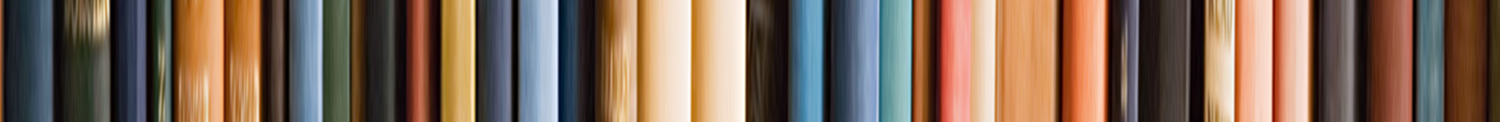 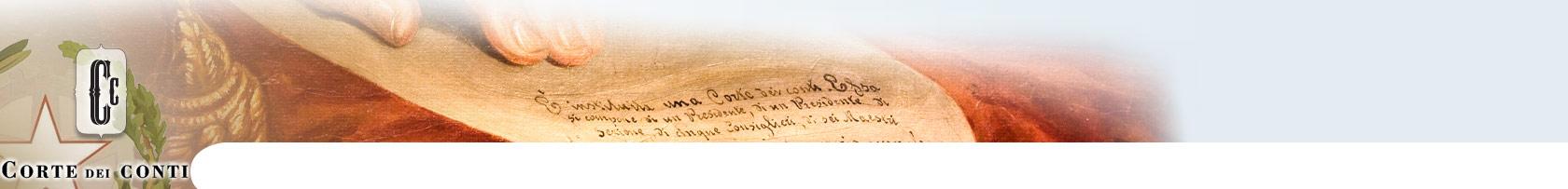 Termine della presentazione
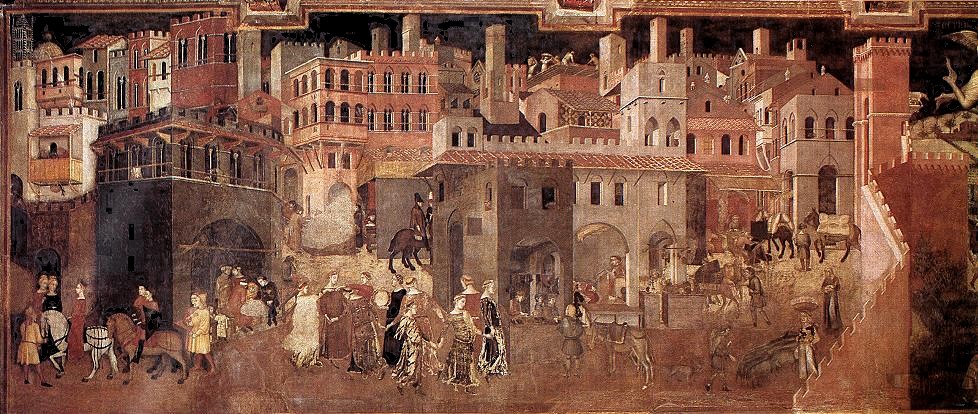 23
23